Politika zaměstnanosti
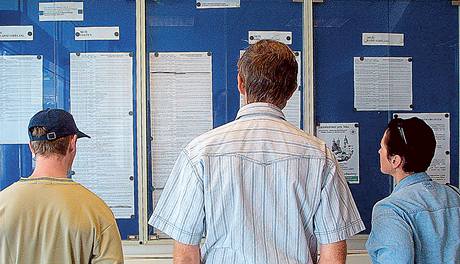 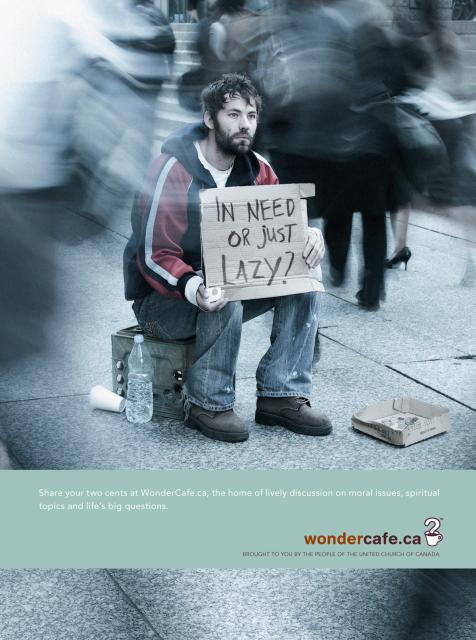 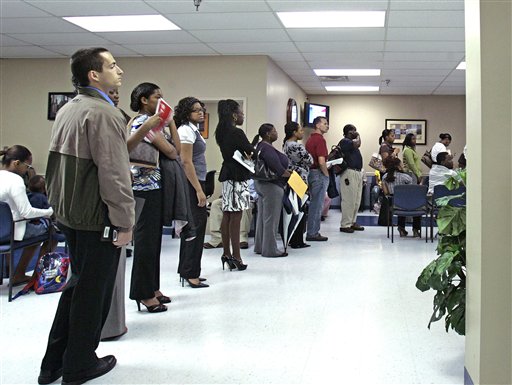 Struktura přednášky
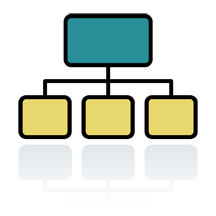 Definice a cíle.
Činnosti pro zabezpečení cílů.
Aktivní politika zaměstnanosti, cíle, nástroje.
Pasivní politika zaměstnanosti, cíle, nástroje.
Účinnost a hodnocení politiky zaměstnanosti.
Politika zaměstnanosti- definice a cíle
Politika zaměstnanosti je součástí HP státu. 
Pomocí svých nástrojů se snaží o dosažení rovnováhy mezi nabídkou práce a poptávkou po práci.
Představuje soubor nástrojů, jejichž realizace motivuje zaměstnané, nezaměstnané a zaměstnavatele k určitému chování na trhu práce.
Politika zaměstnanosti- definice a cíle
Úrovně PZ:
makroekonomická: 
plošné působení, zejména na poptávku,
snaha o odstranění příčin nadměrné nezaměstnanosti,
charakter PZ je závislý na celkovém nastavení HP;
regionální:
řešení důsledků vzniklé nerovnováhy na trhu práce,
zohlednění regionální rozdílnosti;
mikroekonomická (na úrovni jednotlivých firem) v oblastech: 
přijímání/propouštění pracovníků,
mezd
Politika zaměstnanosti- definice a cíle
Možné cíle PZ:
zabránění vzniku zbytečné nezaměstnanosti,
zabránění vzniku nedostatku pracovních sil,
zajištění a prohlubování profesní flexibility pracovních sil,
zmírnění negativních důsledků technického rozvoje a strukturálních změn na trhu práce,
podpora pracovního začleňování osob s omezenou možností uplatnit se na trhu práce,
zlepšení struktury zaměstnanosti v odvětvích a regionech.
Politika zaměstnanosti- činnosti pro zabezpečení cílů
Možné činnosti PZ směřující k cílům:
poradenská služba při volbě povolání,
zprostředkování práce,
podpora profesního vzdělávání,
poskytování služeb zaměřených na udržování a vytváření pracovních míst,
poskytování podpor v nezaměstnanosti, soc. dávek, mzdové vyrovnání atp.,
výzkum a statistika trhu práce.
Politika zaměstnanosti- aktivní vs. pasivní PZ
Aktivní PZ:
charakteristika: 
soubor opatření aktivně stimulující nezaměstnané ke změně jejich postavení na trhu práce;
cíle: 
zvýšení zaměstnanosti (pozor na inflaci!),
změna struktury nezaměstnanosti;
nástroje:
veřejné služby zaměstnanosti – zprostředkování práce, poradenství,
Politika zaměstnanosti- aktivní vs. pasivní PZ
nástroje (pokračování):
pracovní příprava a výcvik – rekvalifikace pro nezaměstnané,
programy pro nezaměstnanou mládež,
podpora tvorby nových pracovních míst – v soukromém nebo veřejném sektoru, pomoc pro samostatné podnikání,
programy pro handicapované osoby.
Politika zaměstnanosti- aktivní vs. pasivní PZ
Pasivní PZ:
charakteristika a cíl: 
soubor opatření směřujících k tvorbě sociálně přijatelných podmínek pro dočasně nezaměstnané;
nástroje:
příspěvek v nezaměstnanosti (s cílem udržet jejich životní úroveň),
předčasný odchod do důchodu (pro nepříznivý vývoj/situaci na trhu práce.
Politika zaměstnanosti- hodnocení PZ
Účinnost a hodnocení PZ:
jednotlivé kroky hodnocení:
stanovení logického základu programu,
definování cílů,
odhad výsledků,
vlastní realizace programu,
průběžný monitoring,
vlastní vyhodnocovací proces,
zpětná vazba.
Politika zaměstnanosti- hodnocení PZ
další faktory při hodnocení PZ:
mrtvá váha: jak by se věci vyvíjely bez ohledu na realizovanou politiku,
posunutí: 
program je úspěšný, tj. zajistí vytvoření nového dotovaného pracovního místa,
právě nově vytvořené pracovní místo vyřadí někoho jiného a ten se stane nezaměstnaným,
→ program nevede ke snížení nezaměstnanosti;
substituce:
Politika zaměstnanosti- hodnocení PZ
další faktory při hodnocení PZ (pokračování):
substituce:
např. je zaměstnána osoba, která má nárok na podporu v rámci programu aktivní politiky zaměstnanosti místo osoby, která tento nárok nemá, ale která by byla jinak zaměstnána i bez podpory,
→ opatření nevede ke snížení nezaměstnanosti (pracovní místo již existovalo);
pokud jde o určité skupiny může být toto opatření žádoucí (vyžaduje finanční náklady).